Wellness Program
Los Medanos Academic Senate Presentation
Spring 2017
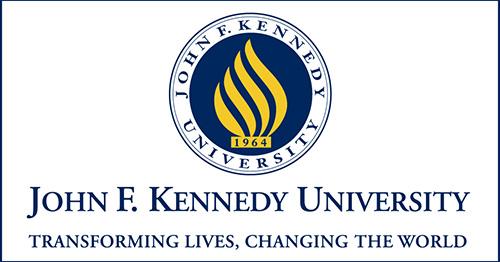 What is the Wellness Program?
The Wellness Program falls under the umbrella of the School Based Programs at John F. Kennedy Univeristy Community Cousneling Center (JFKU CCC).  It was formed out of a collaborative effort between Contra Costa Community College District (4CD) and JFKU CCC, to provide resources that will facilitate the academic, professional and personal success of 4CD students in all five campuses.  
In addition, the program also provides a rich and unique training experience for JFKU CCC trainees and interns who are obtaining clinical hours towards licensure as MFTs, LPCCs and PsyDs.
What can Wellness Counselors help students with?
Build skills to strengthen resilience and enable clients to cope with:
How can Wellness Counselors help?
Provide individual sessions (5-8 per semester, depending on need)
Provide group therapy or psycho-educational workshops
Provide Wellness presentations on topics related to mental/emotional/behavioral health
Support student’s success by being an advocate for the student or collaborating with faculty, counselors, and admin, when appropriate
Wellness Team
Coordinator of Community Programs (CCP): Jes Moniz, MA
JFKU Community Counseling Center​ - Concord
Office: 925.798.9240, ext.3775
Email: jmoniz@jfku.edu

Current LMC Wellness Counselors: 
Jes Moniz, MFT Intern
Janet Garcia, MFT Trainee
Leili Mortazavi, MFT Trainee at Brentwood Campus

Current Points of Contact at LMC:
Dean Jeffrey Benford, Counseling and Student Support
Dean Gail Newman, Student Services/Brentwood
Luis Morales, Academic Counselor
Referral Process
Referrals come from students, Deans of Student Conduct or Student Support Services, academic counselors, faculty, admissions & records representatives, etc.  
Phone Number: (925) 473-7449 or BW (925) 473-7459
Email: WellnessLMC@email.4cd.edu

An appointed person at the college takes their information and relays the contact information to the Wellness counselors.
Contact Info Foe Wellness Program at CCC and DVC
Contra Costa College
(510) 215-3960
WellnessCCC@email.4cd.edu
Diablo Valley College
Pleasant Hill: (925) 969-2048
San Ramon: (925) 551-6204
WellnessDVC@email.4cd.edu
Wellness Program Achievements
15 students have been served from 10/3/2016-12/3/2016 at LMC
	-Gender: 9 females, 6 males
	-Race/Ethnicity: 
	  African American: 6
	  Hispanic: 2
	  Caucasian: 5
	  Did not specify: 2
	-Reasons for seeking counseling: suicidal ideation, depression, anxiety, 	stress, grief/loss, trauma, relational/communication issues
Referrals provided to other community agencies such as VA Center for counseling and other resources, long term mental health clinics, doctors, disability services, financial aid, EOPS, and more. 
Collaborative partnership between community colleges and a university
Mental health awareness and support on campus
Student Success Stories
1. Janet Garcia is one of the Wellness Counselors at LMC.  She is also received her Associates Degree in Liberal Arts: Arts & Humanities at LMC, before transferring to San Francisco State and receiving a Bachelor’s Degree in Raza Studies.  She continued on to pursue a Masters in Counseling Psychology at JFKU, where she is now reaching the end of her program and gaining practicum hours towards MFT licensure by providing mental health services to LMC students.  Interestingly enough, the JFKU master’s program was recommended to Janet by one of LMC’s other successful former grad, Marco Godinez.  He is currently an Academic Counselor at LMC, but also graduated from LMC and JFKU.   Janet remembers her time at LMC fondly, stating she has always felt very supported by the LMC community and is excited about the opportunity to give back.
Student Success Stories
2. A student was experiencing a lot of anxiety daily about school and life in general. He had experienced two prior disabling anxiety attacks and was fearful this would happy again. At the end of eight sessions, the student felt ready to terminate therapy, stating that "I knew it already (how to overcome anxiety), but you made me understand." This student was also engaging in activities that were previously being avoided, as well as expanding into more social situations. 
3. A student who was finding it difficult to stay on track in school due to anxiety and stress, and was using marijuana to self medicate and avoid dealing with issues, came in for therapy. By the end of our sessions, the student's drug use had diminished significantly. The student was also able to use stress reducing techniques from our sessions to help minimize the impact of anxiety and stress of school. This student felt ready to take on the next semester without help.
Student Success Stories
4. A student with Asperger’s syndrome, came in with his mother. His mom explained that although the client sees a therapist and a psychiatrist at Kaiser, he felt like he needed more support. The student has reported that, by coming to therapy on campus, he feels happy and better able to focus on his academic goals.  
5. A student came in with concerns around her living situation and job. She explained that she felt depressed and was under a lot of stress and anxiety. The Wellness Counselor provided her with resources to find a new apartment. She also addressed the student’s anxiety and depression  through validation and providing her the opportunity to talk openly about how she feels. The student reports that she is now better able to cope with her stress.
Student Success Stories
6. A student came in wanting to work through relational issues with her mother.  After some assessment it was determined that a CPS report would have to be filed.  As difficult as it was to realize the necessity of having to make a report with CPS, it opened the door for the client to explore issues she had with her family in the past. These issues have become the primary focus of therapy. She explained that she came in the session with a different issue but has discovered how much she has been affected by the memories of her childhood that she had suppressed for years.
Student Success Stories
7. A student had experienced a loss in her family and around the same time became ill and missed many of her classes.  One of her instructors advised her to withdraw from her course, because she had so much to make up, it would be difficult to pass.  This student was determined to pass, so she came to therapy for support.  She often spoke about her relational issues in her family and among peers, and how she wanted a better life.  For her, that meant going to school, getting a degree and meeting motivated people like her.  Towards the end of her treatment, she expressed how happy she was that she “got though this semester”.  I reminded her that she did more than just “get through” this semester, she overcame a number of obstacles that could have prevented her from passing, utilized every resource she could, learned more about how strong she is and what she wants out of life, and learned that she can prevail.  She smiled and blushed, and became teary eyed as she thanked me and then stated, “You’re right!  I am stronger than I give myself credit for, and I am going to do make sure I remember that.”
Challenges
Wellness Program is still new and relatively unknown
Students are referred for academic counseling or think they are referred for academic counseling
Students are mistakenly referred to help calm while in the midst of crisis
Waiting List
Mental health stigma
Future Goals of Program
Continue to provide individual and group counseling sessions to students
Provide mental/behavioral/social health workshops to students, faculty, administration, and staff 
Provide LMC students with family counseling services